Геноцид  як   феномен  ХХ сторіччя.
роботу  виконала: 
                                      учениця 10 класу
 Полігонівської ЗОШ
                       Жовтневого району
                            Миколаївської області
 Петрова Милослава
Вчитель: Стоянова Ірина Володимірівна
Геноцид - дії, вчинені з наміром знищити, повністю або частково, яку-небудь національну, етнічну, расову, релігійну чи іншу історично сформовану культурно-етнічну групу.
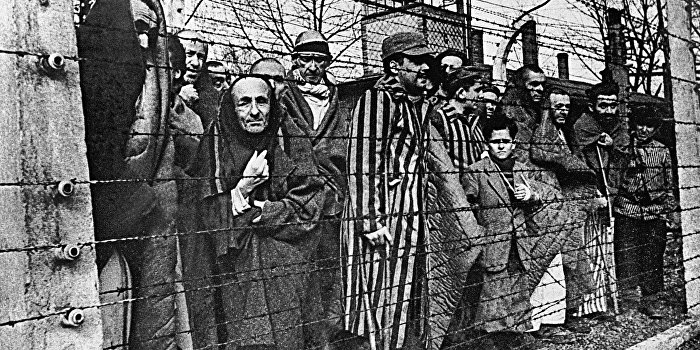 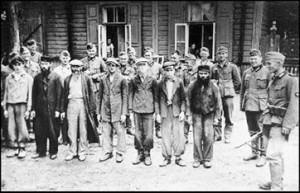 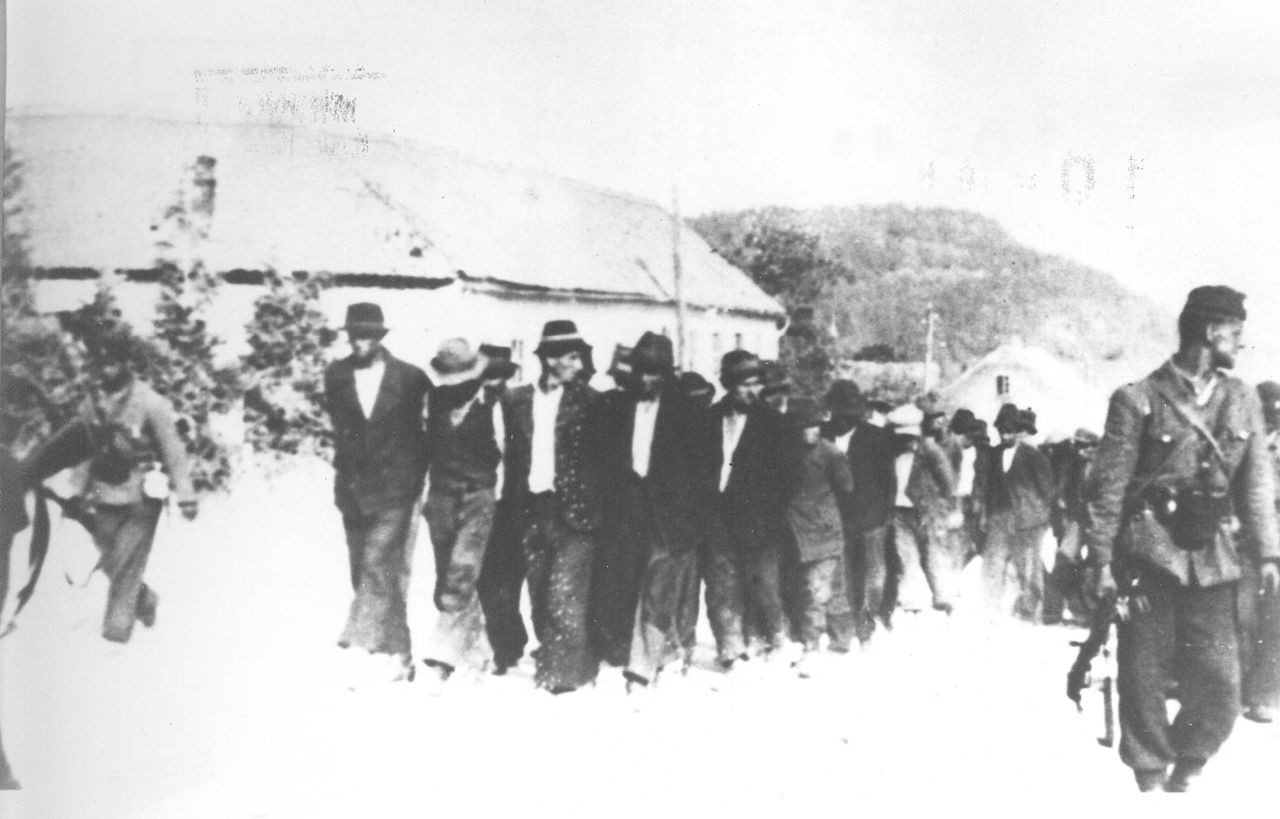 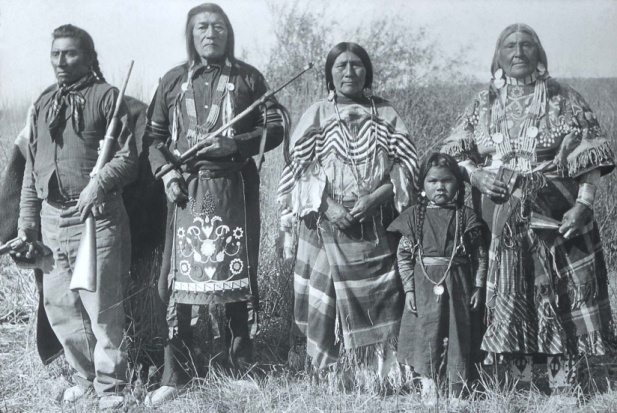 Геноцид індіанців Америки
Геноцид ромів
Геноцид сербів
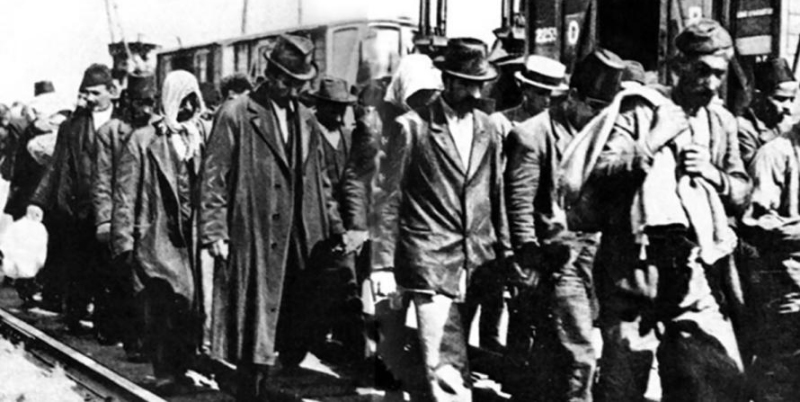 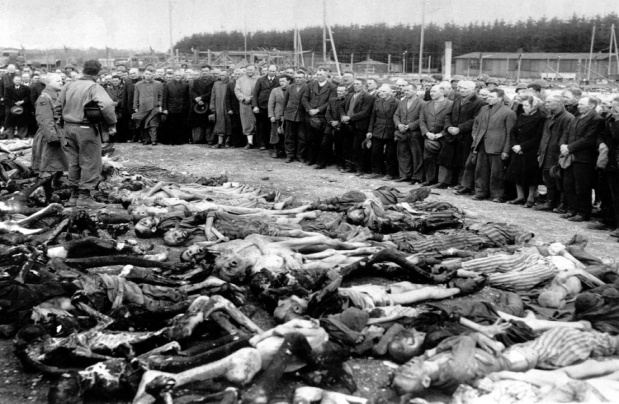 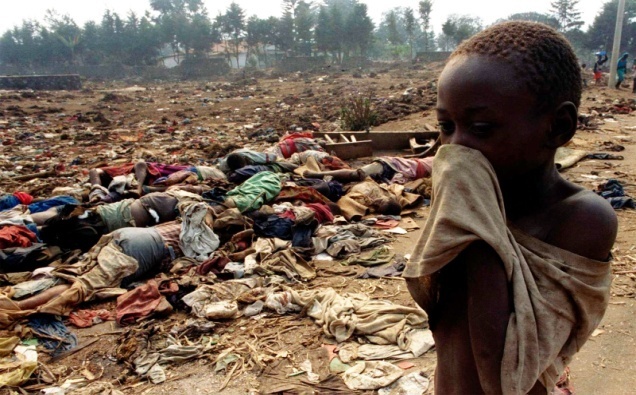 Геноцид євреїв
Геноцид у Руанді
Геноцид ассирійців
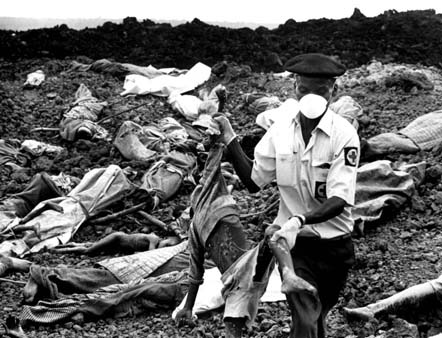 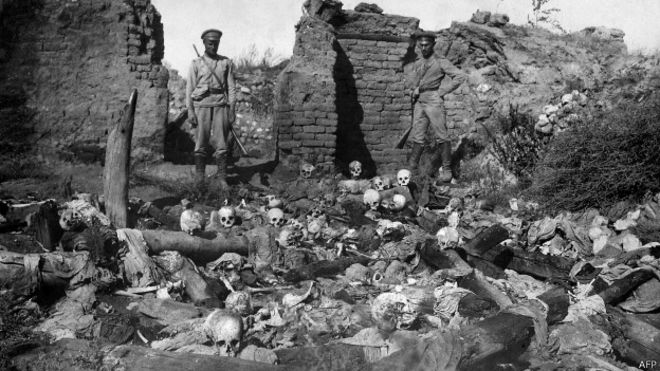 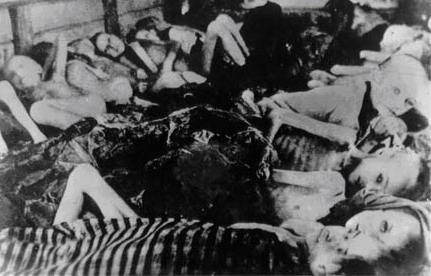 Геноцид у Дарфурі
Геноцид вірмен
Геноцид в Україні
Геноцид індіанців
Час здійснення: середина XV- кінець ХХ ст.
Жертви:  ≈ 100 мільйонів корінного населення Америки
Територія здійснення: Сполучені Штати Америки
Характер: етнічний
Геноцид ромів
Час здійснення: 1935- 1945рр.
Жертви:  від 600 тисяч до 1 мільйона
Територія здійснення: країни Третього рейху
Характер:  етнічно- релігійний
Голокост
Час здійснення:1933- 1945рр.
Жертви: ≈ 6 мільйонів  
Територія здійснення: Європа
Характер:  расово-етнічний
Найбільші німецькі концтабори
Геноцид сербів
Час здійснення:1941- 1945рр.
Жертви:  400 тисяч- 900 тисяч
Територія здійснення:Хорватія, Сербія, Югославія
Характер: етнічний
Геноцид ассирійців
Час здійснення:1914- 1918рр.
Жертви:   500 тисяч – 700 тисяч 
Територія здійснення: Османська імперія
Характер: етнічний
Геноцид у Руанді
Час здійснення: 1994р.
Жертви:   ≈  800 тисяч ( народності тутсі і хуту) 
Територія здійснення: Руанда
Характер: етнічний
Геноцид вірмен
Час здійснення: 1915 рік (на думку деяких джерел продовжувався до 1923 року)
Жертви:   ≈ 1.5 мільйони
Територія здійснення: Османська імперія і оточуючі країни
Характер: етнічний
Геноцид у Дарфурі
Час здійснення: 2003 - наш час
Жертви: ≈ 300 тисяч осілого африканського населення  
Територія здійснення: Судан
Характер: етно- політичний
Голодомор в Україні
Час здійснення: 1921–1923рр, 1932–1933рр, 1946–1947рр. Жертви:   більше 5 мільйонів
Територія здійснення: Українська СРР
Характер: етнічний
Голокост на Україні
Місця з найбільшою кількістю вбивств євреїв на Україні:
Київ (Бабин Яр) - близько 100 тисяч;
Одеса (Богданівка) - Кількість жертв перевищує 115 тисяч;
Львів (Лісінічскій ліс);
Харків: (Дробицький Яр);
Житомир: (Богунський ліс);
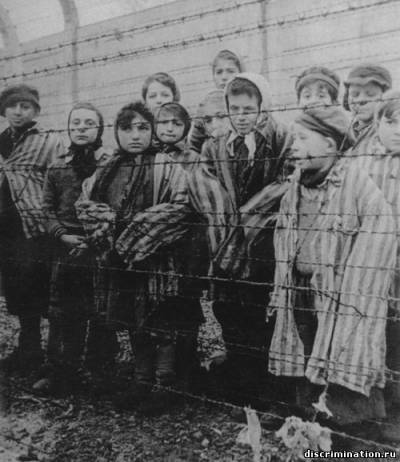 За період з 1941 до 1945 року на українських землях загинуло близько 850 000 — 900 000  євреїв.
В період Другої світової війни на території України було вбито понад 15 000 ромів.
Найбільш масові винищення циганського населення зафіксовано в Західній Україні.
Миколаївське пекло
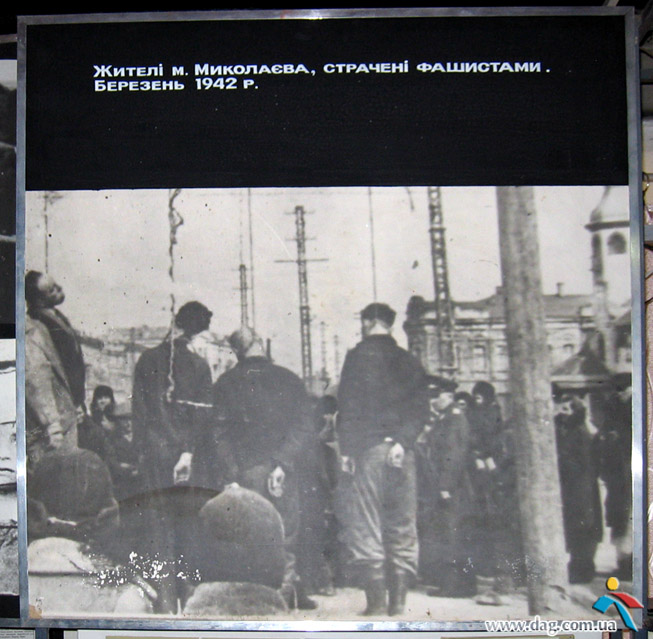 "Шталаг-364" був в числі найбільших регіональних таборів на півдні України. Комплекс цього табору складався з 26-ти двоповерхових бараків з розрахунку на сімдесят тисяч людей, яких після певної фільтрації, поділяли на чотири умовні зони за національним принципом.
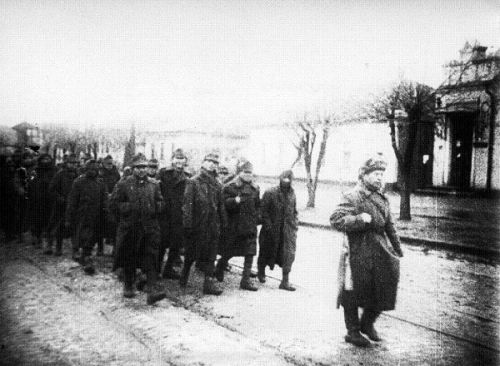 У Миколаївській області встановлено, що в 1941-1944 рр. було знищено 93% єврейського населення.
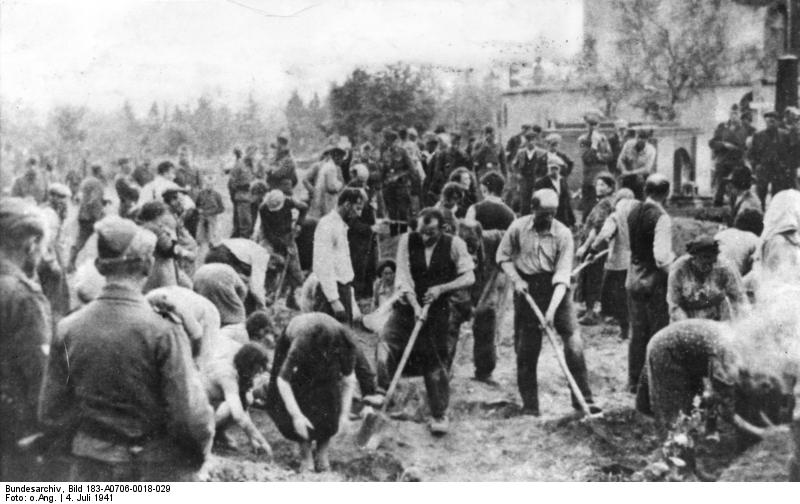 Німецька план-схема м. Миколаїв із зазначенням місця «Шталагу-364»
У Миколаївській області геноцид забрав життя десятків тисяч євреїв.
В 1941 році весь Доманівський район, був окупований німецько – фашистськими загарбниками. На осінь 1941 припадає наймасовіше винищення  населення.Між Молдавкою і Черталкою знаходився концтабір ромів.Багато з них втекло, частину було розстріляно при втечі. А ті, що залишилися, були завантажені на німецькі машини. За свідченнями, всі цигани були розстрілені за Голтою. Аналогічний табір знаходився на території Зеленоярської сільської ради, в якому знищено ромів у декілька разів більше.
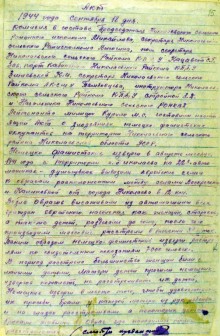 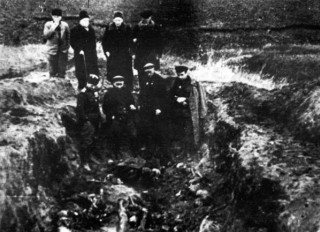 Акт встановлення фактів злодіянь нацистів на території Миколаївської області 
18 вересня 1944 р.
У Миколаєві в січні 1942 р. було вбито 200 циган.
Геноцид існує в світі вже понад 500 років і за цей час він забрав життя мільйонів людей. Найбільших і найкривавіших масштабів він досяг у ХХ столітті, під час Першої і Другої світової війни. Ми повинні не забувати про це і ні в якому разі не допустити подібного у майбутньому.
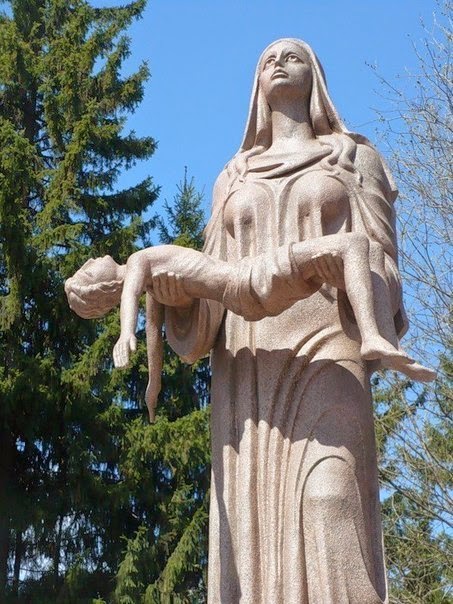 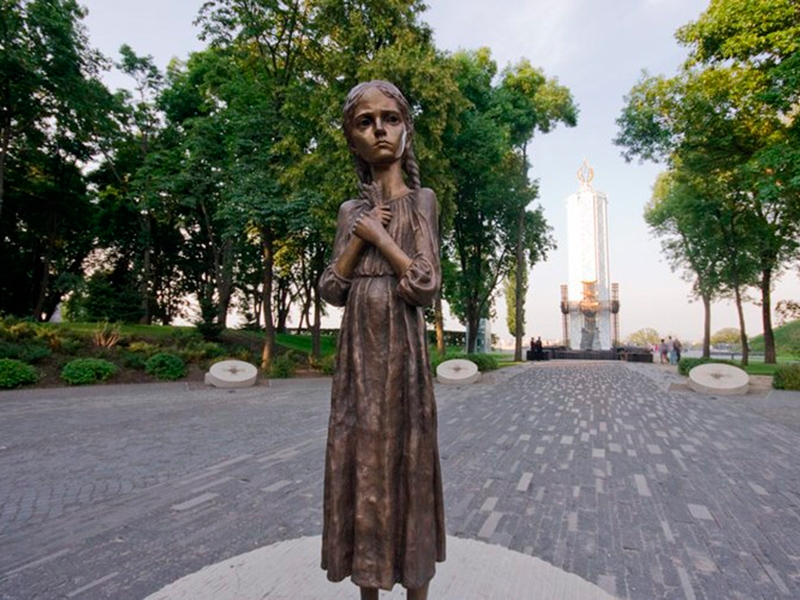 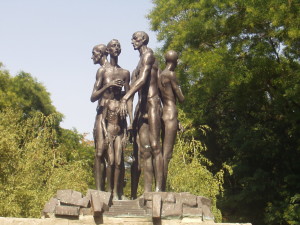 Пам'ятник жертвам Голодомору
Пам'ятник геноциду вірмен
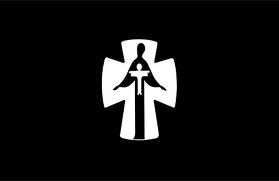 Пам'ятник жертвам Голокосту
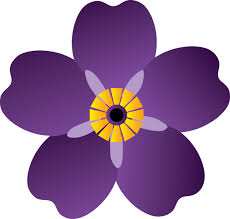 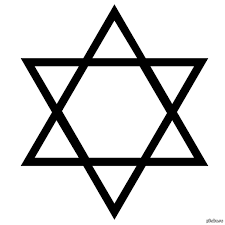